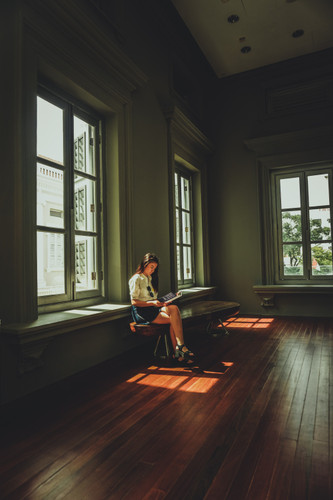 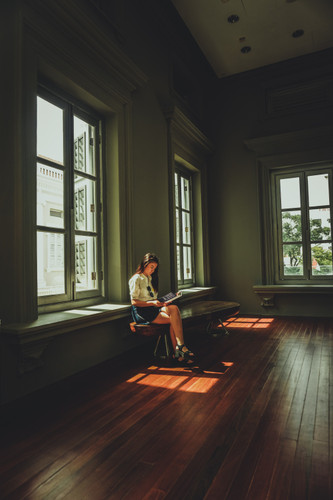 人教版高中数学选修2-2
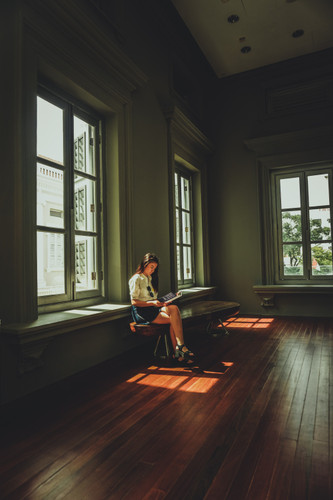 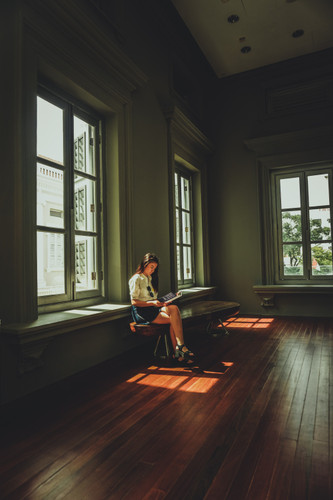 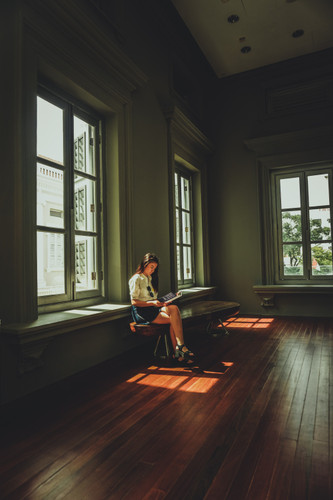 3.1.1数系的扩充和复数的概念
PEOPLE'S EDUCATION PRESS HIGH SCHOOL MATHEMATICS ELECTIVE 2-2
第3章  数系的扩充与复数的引入
讲解人：xippt  时间：2020.6.1
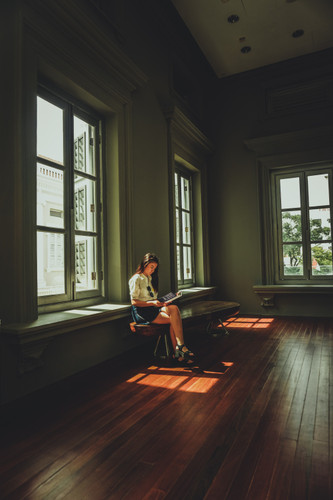 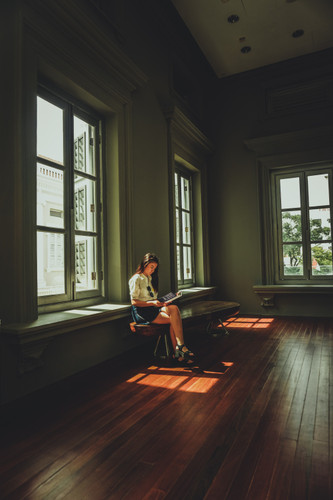 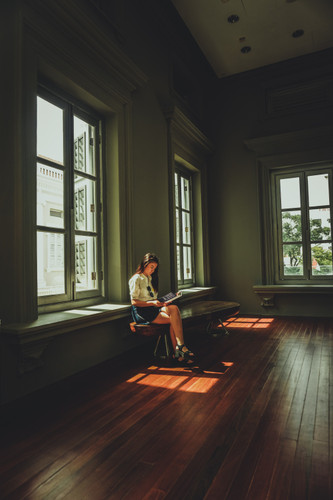 课前导入
自然数系如何扩充到实数系？
自然数
整数
无理数
有理数
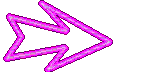 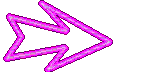 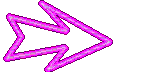 实数
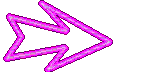 由于自然数扩充到实数系我们解决了类似,
在有理数集中无解的问题.
课前导入
进入我们今天学习的内容
课前导入
联系从自然数系到实数系的扩充过程，你能设想一种方法，使这个方程有解吗？
实数系能进一步扩充吗？
动动脑
用什么方法解决方程                          在实数集中无解的问题？
新知探究
数系的扩充
探究
我们能否将实数集进行扩充，使得在新的数集中，该问题能得到圆满解决呢？
满足
引入一个新数：
新知探究
为了解决此问题，我们设想
新引进的i和实数之间仍然能像实数系那样进行加法和乘法运算，并希望加法和乘法都满足交换律、结合律以及乘法对加法满足分配律.
设想结果是？
思考…
新知探究
若实数a与新引入的数i相加，结果记为a+i;若实数b与i相乘，结果记为bi;把实数a与实数b和i相乘的结果相加，结果记作a+bi,等等.由于加法和乘法的运算律仍然成立，运算结果都可以写成a+bi（a,b∈R）的形式，
（注:a+i可以看作是a+1i，bi可以看作是0+bi，a可以看作是a+0i，i可以看作是0+1i.）所以实数系经过扩充后得到的新数集应是C =a+bi（a,b∈R）.
知识要点
新知探究
复数的概念
形如a+bi(a,b∈R)的数叫做复数.
全体复数所形成的集合叫做复数集，一般用字母C表示 .
通常用字母 z 表示，即
其中     称为虚数单位.
实部
虚部
新知探究
复数的代数形式：
b称为虚部而不称为虚数系数
新知探究
复数集中任取两个数a+bi,c+di(a,b,c,d ∈R),两个
复数相等的充要条件是？
我们规定：a+bi与c+di相等的充要条件是a=c且b=d.
观 察
这里给出了判断两个复数是否相等的依据，而且也给出了求复数值的依据，即利用复数相等的条件，得到关于实数的方程（组），通过解方程（组）得到a,b的值.
新知探究
一般说来，两个复数只能说相等或不相等，而不能比较大小.
即：若两个复数都是实数，则可以比较大小；否则，不能比较大小.
因为不论怎样定义两个复数之间的一个关系，都不能使这种关系同时满足实数集中的大小关系的四条性质.
新知探究
实数集中大小关系的四条性质如下：
对于任意实数a,b,a<b,a=b,b<a这三种情况又且只有一种成立;
如果a<b,b<c,那么a<c;
如果a<b,那么a+c<b+c;
如果a<b,0<c,那么ac<bc.
新知探究
复数集C和实数集R之间有什么关系？
复数a+bi
由此看出：实数集R是复数集C的真子集.
新知探究
复数集、实数集、虚数集、纯虚数集之间的关系，可以用下列图表示出来.
虚数集               实数集
                复数集                           
纯虚数集
新知探究
说明下列数中，那些是实数，哪些是虚数，哪些是纯虚数，并指出复数的实部与虚部.
想一想
是虚部
3是实部,
虚数:
5是虚部,8是实部
实数:
纯虚数:
是虚部
是虚部
新知探究
解：
（1）当                       ，即                   时，复数z 是实数．
（2）当                      ，即                   时，复数z 是虚数．
（3）当
即                  时，复数z 是纯虚数．
新知探究
实数m取什么值时，复数
    
    
（1）实数？ （2）虚数？（3）纯虚数？
解：
通常用字母 z 表示，即
2.                  .
课堂小结
1.虚数单位i的引入，使得实数集进一步扩充到复数集.
3.复数的有关概念：
复数的代数形式：
4.复数的实部和虚部：
其中的a与b分别叫做复数z的实部与虚部.
课堂小结
5.复数的相等：
a+bi与c+di相等的充要条件是a=c且b=d.
6.两个实数可以比较大小，两个复数不能比较大小，只能说相等或不相等.
7.复数的分类：
复数a+bi
课堂练习
1、a=0是复数a+bi(a、b∈Ｒ）为纯虚数的(        )
A. 充分非必要条件，
B. 必要非充分条件，
C. 充分必要条件，
D. 既非充分也非必要条件.
B
课堂练习
2 、下列说法正确的是(       )
A. 任何两个复数都不能比较大小，
B. 当且仅当两个复数是实数时能比较大小，
C.任何两个复数都能比较大小，
D.任何两个实数都不能比较大小.
B
(1)m=
(2)m
课堂练习
当m为何实数时，复数
                  
（1）实数 （2）虚数 （3）纯虚数
(3)m=-2
课堂练习
若x，y为实数，且                                                        求x，y.
解：根据复数相等的定义，得方程组
得
x=-3,y=4
若(2x2-3x-2)+(x2-5x+6)   =0，求x的值.
课堂练习
解：由题意知实部和虚部都为0，得方程组
得
x=2
版权声明
感谢您下载xippt平台上提供的PPT作品，为了您和xippt以及原创作者的利益，请勿复制、传播、销售，否则将承担法律责任！xippt将对作品进行维权，按照传播下载次数进行十倍的索取赔偿！
  1. 在xippt出售的PPT模板是免版税类(RF:
Royalty-Free)正版受《中国人民共和国著作法》和《世界版权公约》的保护，作品的所有权、版权和著作权归xippt所有,您下载的是PPT模板素材的使用权。
  2. 不得将xippt的PPT模板、PPT素材，本身用于再出售,或者出租、出借、转让、分销、发布或者作为礼物供他人使用，不得转授权、出卖、转让本协议或者本协议中的权利。
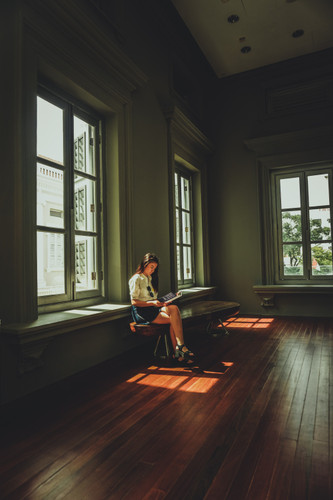 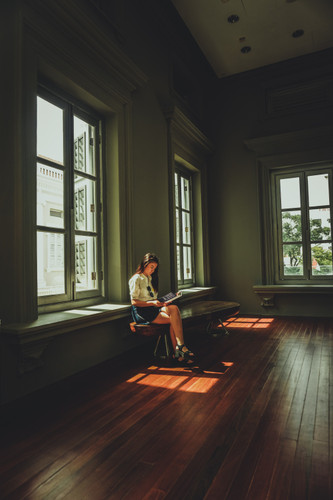 人教版高中数学选修2-2
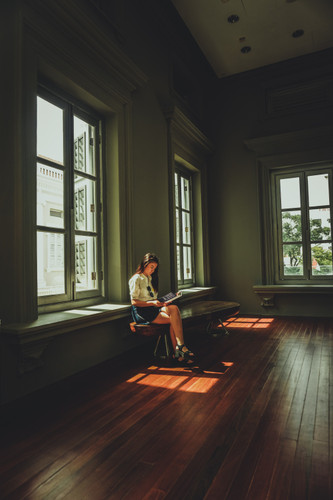 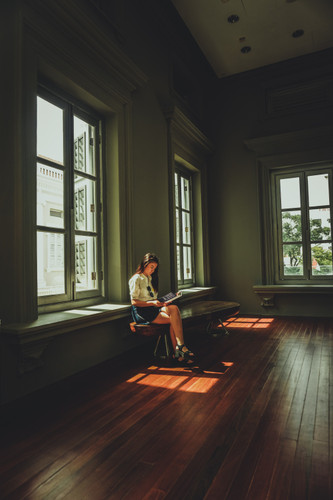 感谢你的聆听
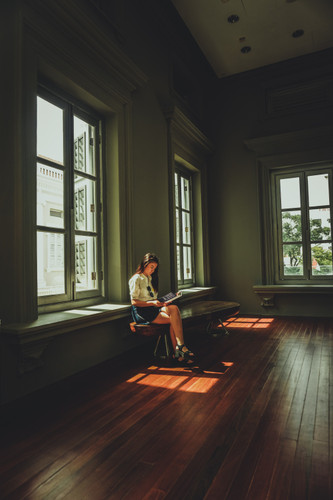 PEOPLE'S EDUCATION PRESS HIGH SCHOOL MATHEMATICS ELECTIVE 2-2
第3章  数系的扩充与复数的引入
讲解人：xippt  时间：2020.6.1
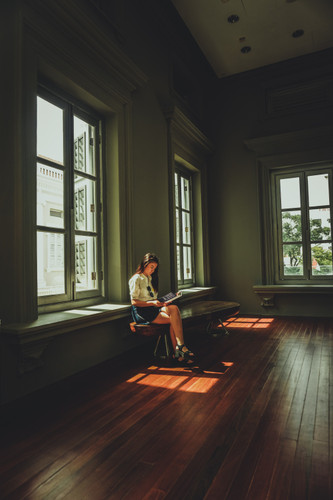 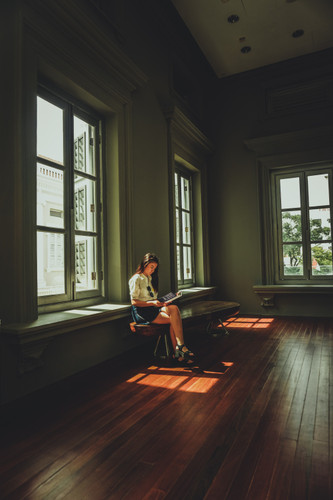 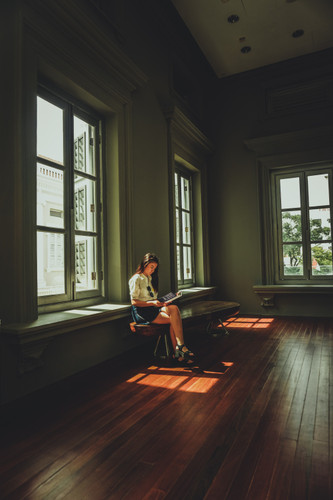